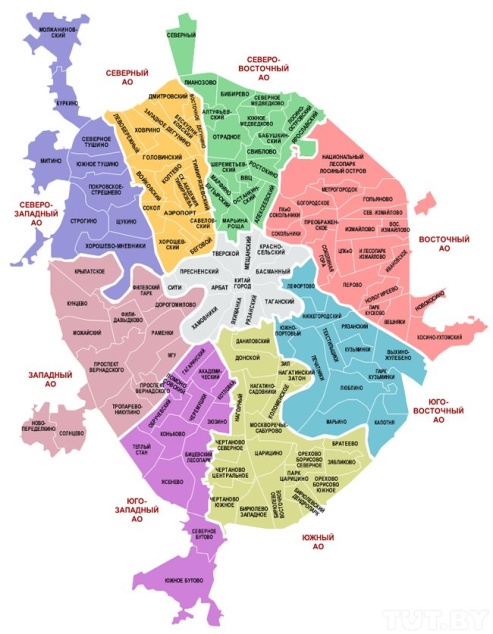 Исследование состояния конкурентной среды на отдельных рынках услуг города Москвы

Рынок управления многоквартирными домами


Проводилось: июль-сентябрь 2012 г.
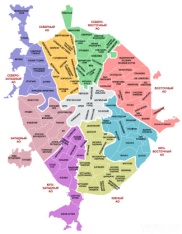 Цели исследования и обследуемые рынки
Цели:
Проведение оценки состояния конкуренции на выбранных рынках услуг г. Москвы в соответствии с методиками, приведенным в приказе ФАС России от 28.04.2010 № 220 «Об утверждении Порядка проведения анализа состояния конкуренции на товарном рынке» и приказе Министерства экономического развития Российской Федерации от 4 апреля 2011г. №137 «Об утверждении методики определения основных показателей и критериев оценки состояния конкурентной среды».
Выработка мер и рекомендаций по улучшению конкурентной ситуации на обследуемых рынках на основе результатов проведенных в рамках исследования а) опросов хозяйствующих субъектов , б) опросов пользователей услуг  изучаемых рынков, в) анализа официальной статистики и других источников.
5 рынков, приоритетных по программе развития конкуренции:
Рынок ремонта автотранспортных средств, в том числе гарантийного
Рынок гостиничных услуг
Рынок маршрутных, пассажирских перевозок автотранспортом и таксомоторных перевозок;
Рынок капитального строительства;
Рынок управления многоквартирными домами (МКД)
2
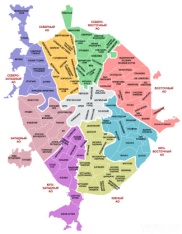 Официальная статистическая информация и другие источники, использованные при выполнении анализа
Использование официальной статистической информации было необходимо:
для получения значений 9 индикаторов из 36, применяемых при расчете показателей состояния конкурентной среды;
 при раскрытии пунктов технического задания «Общая характеристика рынка» и «Состав рынка»;
 при расчете показателей рыночной концентрации (CR и HHI).

Для рынка УК МКД использованы:
 Мосгорстат: данные форм статистической отчетности: 1-предприятие,  1-КСР (Годовая), 1-ДА (Услуги), 1-ИП, ДАС, ПМ (был направлен официальный запрос, стоимость около 30000 рублей, срок получения данных 14 дней);
 данные, представленные на портале Дома Москвы;
 сведения, используемые для составления Рейтинга управляющих организаций города на основе результатов инспектирования и оценки деятельности организаций, осуществляющих управление многоквартирными домами (Мосжилинспекция):
 статистика количества домов в управлении;
 статистика объема кв. метров в управлении;
 разрез по отдельным компаниям в привязке по муниципальному району;
 разделение на государственные и частные;
 характеристики качества обслуживания (жалобы и выявленные нарушения).
3
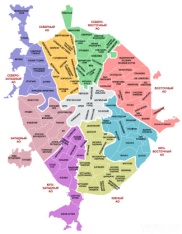 Официальная статистическая информация и другие источники, используемые при выполнении анализа
Использование официальной статистической информации было необходимо:
для получения значений 9 индикаторов из 36, применяемых при расчете показателей состояния конкурентной среды;
 при раскрытии пунктов технического задания «Общая характеристика рынка» и «Состав рынка»;
 при расчете показателей рыночной концентрации (CR и HHI).

Для рынка УК МКД использованы:
 Мосгорстат: данные форм статистической отчетности: 1-предприятие,  1-КСР (Годовая), 1-ДА (Услуги), 1-ИП, ДАС, ПМ (был направлен официальный запрос, стоимость около 30000 рублей, срок получения данных 14 дней);
 данные на портале Дома Москвы;
 сведения, используемые для составления Рейтинга управляющих организаций города на основе результатов инспектирования и оценки деятельности организаций, осуществляющих управление многоквартирными домами (Мосжилинспекция):
 статистика количества домов в управлении;
 статистика объема кв. метров в управлении;
 разрез по отдельным компаниям в привязке по муниципальному району;
 разделение на государственные и частные;
 дополнительные характеристики качества обслуживания (жалобы и выявленные нарушения).
4
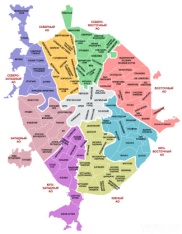 Рынок управления многоквартирными домами: обследование участников рынка и потребителей
Представители организаций
Потребители услуг
Опрошено 40 экономических агентов

  ЮВАО – охвачено 33,3% географически обособленных рынков
  ЮАО – охвачено 31,3% географически обособленных рынков 
  ЦАО – охвачено 30,0% географически обособленных рынков

  Средний срок занятости  в сфере МКД – 9 лет

  Штат 52,5% организаций – от 16 до 100 человек

  В целом выборку составляют малые и средние предприятия (по размеру занятых)
Опрошено 70 потребителей услуг 

   51,7% взаимодействуют с управляющими компаниями не реже раза в месяц
5
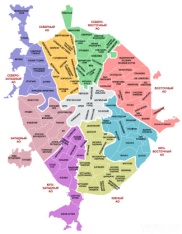 Рынок управления многоквартирными домами: Общая оценка и состав рынка
На рынке работало 465 управляющих компании (на 01.01.2012 г.)
  133 имело государственную форму собственности; 332 – частные компании
  В управлении государственных компаний находился 61% МКД 
  В управлении частных компаний находилось 30% МКД
  9% домов находилось в самоуправление жилищных объединений
  В среднем в управлении государственной компании находилось 143 домов; в управлении частной УК – в среднем 28 домов
Общая оценка рынка
Доля наиболее крупного игрока – 1,7%
  Только 14 компаний имеют долю свыше 1%
  Среди крупнейших 30 компаний только две частные
  Как правило, компании работают в пределах одного района
  Только одна компания оперирует в значительном количестве районов (17) – ГУП «Жилищник-1»
Состав рынка
6
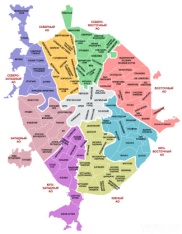 Показатели состояния конкуренции и концентрации на рынке УК МКД
Концентрацию можно считать применительно к различным территориальным единицам: в целом по городу, по АО, по муниципальным районам
Расчет  концентрации проводился по муниципальным районам (необходимо было собрать мнения потребителей для показателей по качеству услуг в привязке к конкретной территории). При такой территориальной привязке как  правило высокая концентрация, средняя – исключение (Коптево, Бабушкинский, Хамовники и Хорошевский).
Интенсивность конкуренции  по группе выбранных районов – 0,53. Примерно как у рынка капстроительства, заметно ниже остальных изученных.
Состояние конкурентной  среды  по группе выбранных районов – 0,57. Примерно как у рынка капстроительства, заметно ниже остальных изученных.
В целом по городу:
Полученные результаты характеризуют рынок УК МКД в целом по городу как неконцентрированный. Но ГУП ДЕЗ и АО с преобладающим госучастием по антимонопольному законодательству можно считать группой лиц. На рынке по объему метров в управлении она занимает 74%. HHI = не менее 5476 , что соответствует очень высокой степени концентрации. И эта ситуация, как показали наши расчеты, продуцируется на большинство муниципальных районов.
Индекс рыночной концентрации (HHI) 			высокий: 70% <= CR <= 100% или 2000 <= HHI <= 10000
Коэффициент рыночной концентрации (CR)		умеренный: 45% <= CR < 70% или 1000 <= HHI < 2000
(отражают уровень концентрации товарного рынка)		низкий: CR < 45% или HHI < 1000

Показатель интенсивности конкуренции			измеряются в шкале от 0 до 1, где
Показатель состояния конкурентной среды		0 - негативная конкурентная ситуация, 1 - позитивная.
7
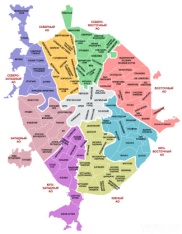 Государственные и частные УК: динамика в 2012 г.
Сокращения количества действующих УК на 8,2%
Укрупнение государственных компаний при «мельчании» частных: разрыв по количеству домов в управлении увеличился с 5,1  в 2011 г. до 7,3 раз в 2012 г.
Доля государственных компаний по объему метров в управлении увеличилась с 68% до 73% ,частных – сократилась до 27% (в денежном эквиваленте потеря рынка частными компаниями  –  не менее 80 млн долл. в год)
8
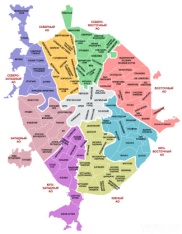 Государственные и частные УК: разрыв в качестве увеличивается
УК в Москве: некоторые характеристики качества в 2011 и 2012 гг.
Рассчитано по: Рейтинг управляющих организаций города на основе результатов инспектирования и оценки деятельности организаций, осуществляющих управление многоквартирными домами, на 1 января 2012 г. и 1 января 2013
Неудовлетворительные условия конкуренции замораживают разрыв в качестве обслуживания москвичей между государственными и частными участниками рынка
Неудовлетворительное качество отмечается во многих опросах, в том числе в в нашем
9
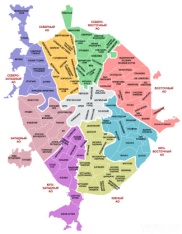 Государственные и частные УК: разрыв в качестве увеличивается (2)
Единственный из рассматриваемых показателей, по которому отстают частные УК, – раскрытие информации по соответствующему Стандарту, но в 2012 г. они вышли на уровень выше удовлетворительного.
По остальным показателям качества – разы разницы не в пользу государственных УК: нарушения в государственных компаниях вскрываются в 9 раз чаще, в 7,4 раза больше обращений на их работу, нарушения государственных УК серьезнее и штрафов начисляется в 6 раз больше в расчете на 1 УК. 
 Принимая во внимание масштабы бизнеса, удельный вес штрафов не такой большой, чтобы всерьез задуматься о повышении качества (штрафы менее 0,5% в сравнении с выручкой, в 2011 г. были на уровне 0,1%, что «отбивается» налоговой оптимизацией и получением субсидий из городского бюджета).
В текущей ситуации, если оперировать средними значениями, получается, что 2/3 москвичей проживают на территориях управления государственными УК, показывающими худшие условия обслуживания. 
Частный сектор сокращается, а роста качества у государственных УК не наблюдается, более того разрыв увеличивается.
Рассчитано по: Рейтинг управляющих организаций города на основе результатов инспектирования и оценки деятельности организаций, осуществляющих управление многоквартирными домами, на 1 января 2012 г. и 1 января 2013
10
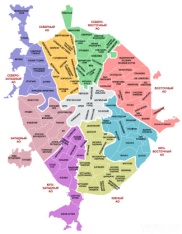 Рынок управления многоквартирными домами: барьеры и проблемы рынка
Ѵ
Ѵ
Ѵ
Ѵ
Основные барьеры и проблемы участники рынка связывают с:
крупными материальными затратами для выхода на рынок;
административными и законодательными ограничениями;
наличием крупных игроков на рынке, не позволяющих развиваться, деятельностью государственных и муниципальных компаний, представляющих аналогичные услуги;
высоким уровнем коррупции и антиконкурентными (дискриминационными) действиями органов власти;
сложностью прохождения разрешительных процедур, получения госзаказа, доступом к помещениям и территории, имея в виду расширение сферы обслуживания и субсидий.
11
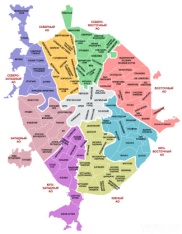 Состояние конкуренции обследуемых рынков: управление МКД на фоне других
Состояние конкуренции неудовлетворительное.
Рынок низко концентрированный, является рынком продавца, отсутствует конкуренция за потребителя.
(особенно сектор гарантийного ремонта)
Рынок ремонта автотранспортных средств, в том числе гарантийного
Состояние конкуренции неудовлетворительное.
Рынок низко концентрированный, является рынком продавца, отсутствует конкуренция за потребителя.
(особенно сектор гостиниц среднего и эконом класса)
Рынок гостиничных услуг
Состояние конкуренции неудовлетворительное.
Сектор общественного автотранспорта практически монополизирован. 
В секторе маршрутных перевозок отсутствует практически конкуренция между перевозчиками.
Сектор таксомоторных перевозок на 90% находится «в тени».
Рынок маршрутных, пассажирских перевозок автотранспортом и таксомоторных перевозок
Состояние конкуренции неудовлетворительное.
Рынок как таковой не сформирован на уровне города, в большинстве случаев локализован в пределах отдельного района.
Районные рынки в основном высоко концентрированные.
Рынок управления многоквартирными домами (МКД)
Состояние конкуренции неудовлетворительное.
В частности, в государственном секторе существуют искусственные ограничения конкуренции, недопуск малых и средних компаний к тендерам по условиям залога.
Рынок капитального строительства
12
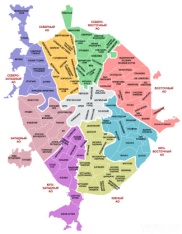 Ключевые параметры социологического обследования (опрос хозсубъектов)
Красной заливкой отмечены значения, выделяющиеся в отрицательную сторону по данному параметру, зеленой – в положительную.
13
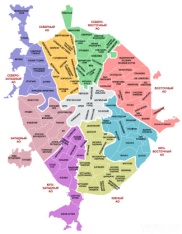 Рынок управления многоквартирными домами: основные выводы
Рынок как таковой не сформирован на уровне города, в большинстве случаев локализован в пределах отдельного района. Компании, осуществляющие деятельность на разных территориях города – исключение (детальный анализ взаимосвязей менеджмента осложнен из-за невысокой информационной открытости по данному вопросу).
Состояние конкуренции следует признать неудовлетворительным, о чем свидетельствуют показатели концентрации, состояния конкурентной среды и интенсивности конкуренции, которые хуже таковых по остальных четырех анализируемых рынкам  (сравнимы только с рынком капстроительства).
Четко определены два сегмента – государственные УК и частные УК. Государственный сектор превалирует и за последний год вырос в удельном весе. Наблюдается укрупнение государственных компаний при «мельчании» частных: разрыв по количеству домов в управлении  и метражу в расчете на 1 УК увеличился с 5,1 в 2011 г. до 7,3 раз в 2012 г. Фактически  это «рынок государственного продавца» как и был в начале 1990-х. 
Респонденты–участники рынка УК МКД отмечают невысокую интенсивность борьбы с конкурентами, незначительные изменение интенсивности конкуренции за последний год, довольно высокое влияние крупного игрока на конкурентов в ценовой, ассортиментной политике, стандартах качества, редкость снижения цены услуг как инструмента конкурентной борьбы, а также повышенное влияние органов власти на ценовую политику предприятия. То есть выделяют те индикаторы, которые характеризуют ситуацию как неконкурентную с высоким влиянием государства и государственных же игроков на рынке.
14
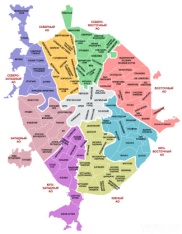 Рынок управления многоквартирными домами: основные выводы (2)
Основные барьеры и проблемы участники рынка связывают с деятельностью власти и выделяют, как и прежде, излишние административные и законодательные ограничения и сложности прохождения процедур, повышенный уровень коррупции и антиконкурентные (дискриминационные) действия органов власти, обуславливают проблемы развития наличием крупных игроков на рынке и деятельностью государственных и муниципальных компаний, представляющих аналогичные услуги.
Среди экономических факторов развития участники рынка УК МКД более других выделяют доступность трудовых ресурсов. Мы предполагаем, что это проблема нехватки квалифицированных кадров и оформления в Московском регионе неквалифицированного персонала, часто приезжего.
Показатели официальной статистики свидетельствуют о значительном разрыве качества в пользу частных компаний, который в 2012 г. еще больше усилился. Действующая система рейтингования управляющих организаций города на основе результатов инспектирования и оценки деятельности организаций, осуществляющих управление многоквартирными домами (Мосжилинспекция) является только инструментом фиксации данного факта. Необходима более детальная система присвоения рейтингов, стимулирующая повышение качества, улучшающая информирование потребителей в части выбора УК и основанная также на показателях финансовой устойчивости, персональных показателях менеджмента УК, времени реагирования на обращения и привязанная к финансовым стимулам компании (например, порядку предоставления субсидий) и широко распространенная (например, через порталы Дома Москвы и Мой город). 
Принимая во внимание масштабы бизнеса, удельный вес накладываемых штрафов не создает для УК стимулов в повышении качества услуг, несмотря на усиление штрафной политики в 2012 году и резкого повышения объема налагаемых штрафов.
15
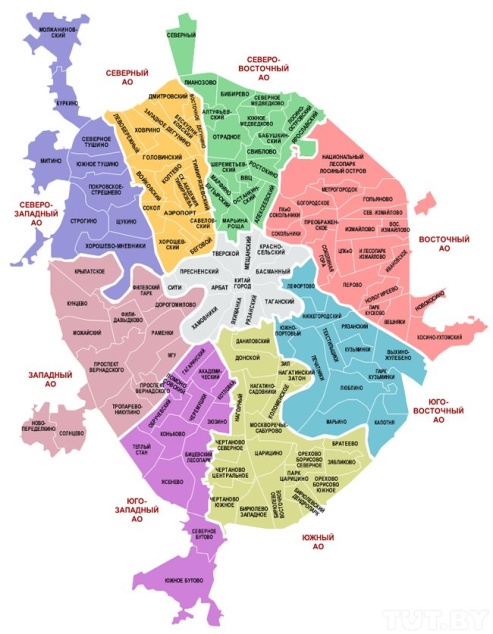 СПАСИБО ЗА ВНИМАНИЕ!
АНО «Информационно-консультационный центр «Бизнес-Тезаурус»
www.nisse.ru
Тел./факс: (495) 624-02-26
e-mail: office@nisse.ru
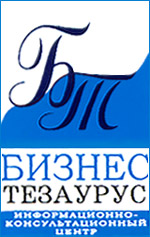